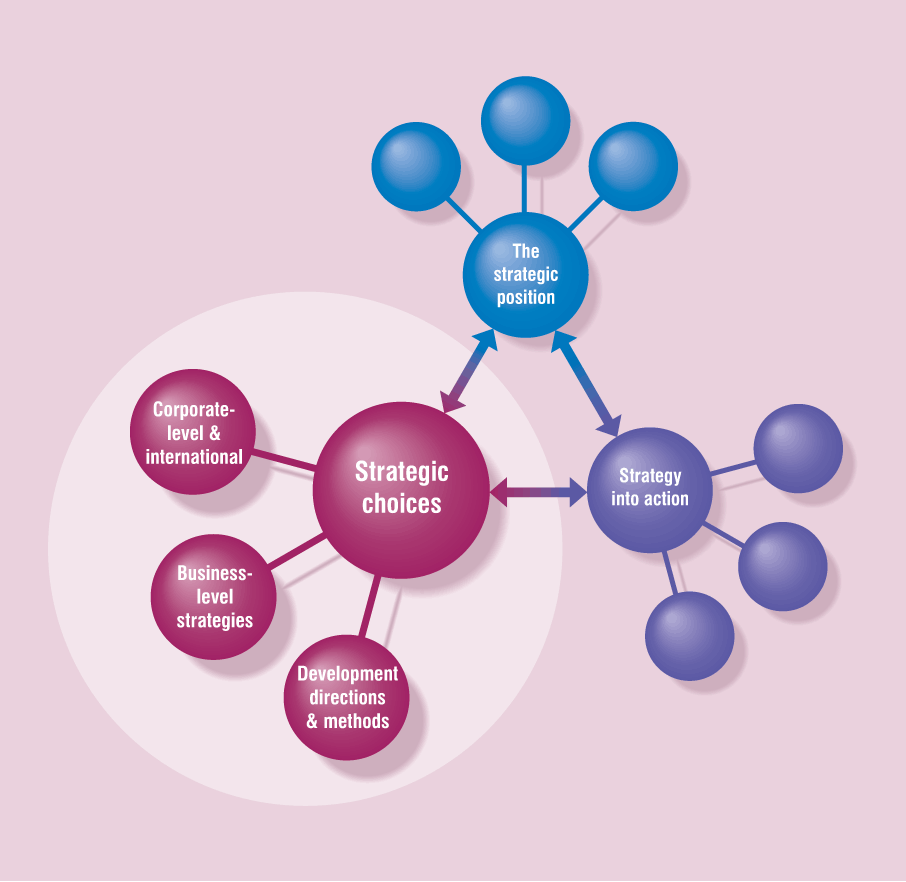 Part III
Strategic
Choices
1
Directions and Methods
of Development
2
Directions and Methods of DevelopmentOutline
Directions for strategy development
Methods of strategy development
Internal, acquisition, alliance
Forms of strategic alliance
Success criteria for strategic choices
Suitability, acceptability, feasibility
Techniques to evaluate strategic options
3
Motives for Strategies
Environment-based
Fit strategies to changing business environment
Capability-based
Stretch and exploit organisational resources and competences
Expectations-based
Meet expectations deriving from cultural and political context
4
Development Directions
Development directions are the strategic options available to an organisation, in terms of products and market coverage, taking into account the strategic capability of the organisation and the expectations of stakeholders
5
Strategy Development Directions
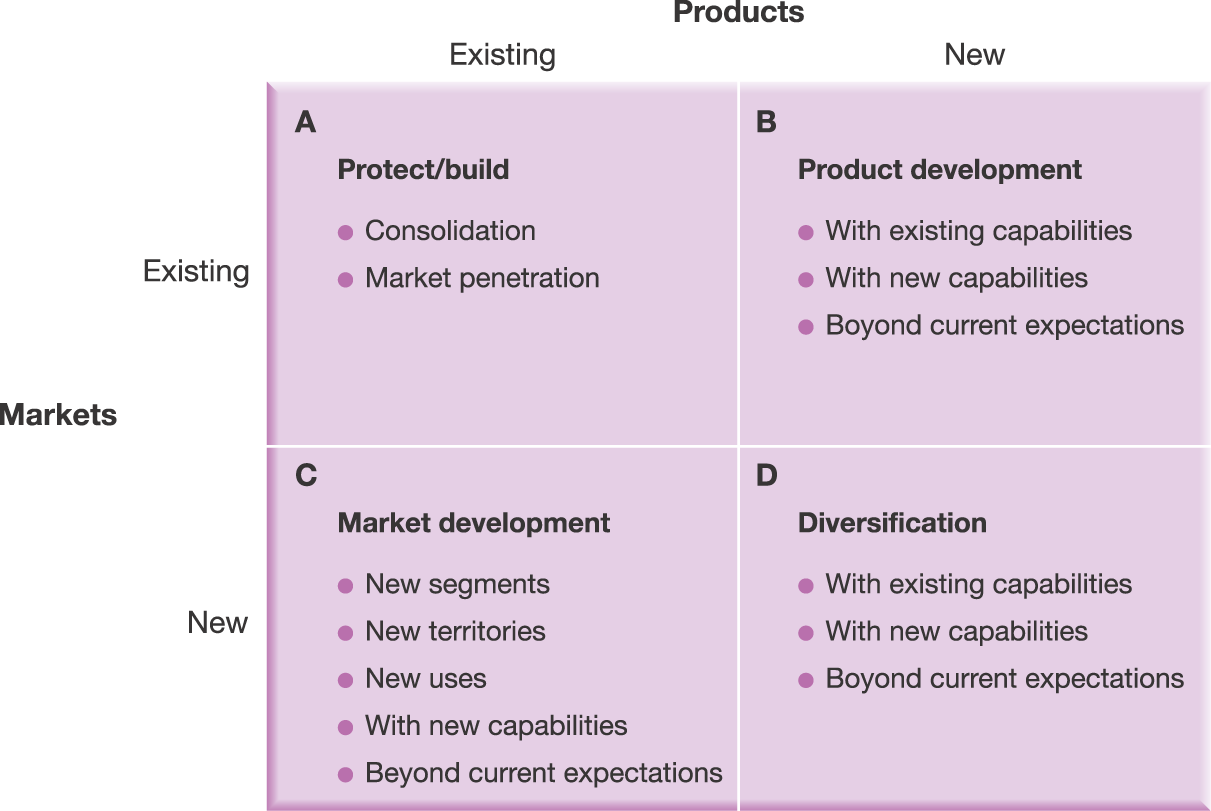 Source: Adapted from H. Ansoff, Corporate Strategy, Penguin, 1988, Chapter 6.
Exhibit 7.1
6
Protect and Build
Consolidation - Protect and strengthen position in current markets with current products
Downsizing or withdrawal from activities
Maintenance of market share
Market penetration - Organisation gains market share
Leverage competences
Desirability of dominant market share
7
Product Development
Deliver modified or new products to existing markets
With existing capabilities
Follow changing customer needs
Short product life cycles
Exploitation of core competence in market analysis

 With new capabilities
Change of emphasis in customer needs
Change in Critical Success Factors (CSFs)

Associated dilemmas
Expense, risk and potential unprofitability
Unacceptable consequences of not developing new products
8
Market Development
Offer existing products in new markets
New market segments with similar CSFs
New uses for existing products
New geographic markets
Issues
Normally requires some product development and capability development
Credibility and expectations
9
Diversification
A strategy that takes the organisation away from both its current markets and products
Related diversification
Unrelated diversification
10
The TOWS Matrix
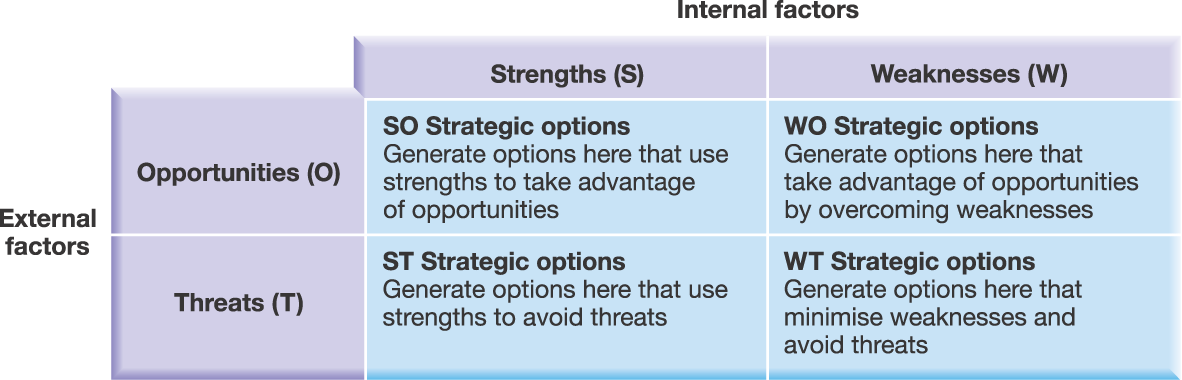 Exhibit 7.2
11
Methods of Strategy Development
Internal Development
Build on and develop an organisation’s own capabilities
Organic development
Mergers and Acquisitions
Take over ownership of another organisation
Strategic Alliances
Two or more organisations share resources and activities
12
Motives for Internal Development
Motives for Mergers and Acquisitions
Issues in Making Acquisitions Work
In many cases acquisitions fail to improve financial performance. Companies commonly overpay.
Difficult to add any value
Inability to integrate the new company
Difficult to identify which knowledge to transfer for organisational learning
Problems of cultural fit, especially for cross country acquisitions
15
Motives for Strategic Alliances
Need for critical mass
Cost reduction
Improved customer offering
Co-specialisation
Each partner concentrates on using own capabilities, e.g. geographical market entry, value chain activities, Public Finance Initiative
Learning
Helps to develop future competences
16
Types of Strategic Alliance
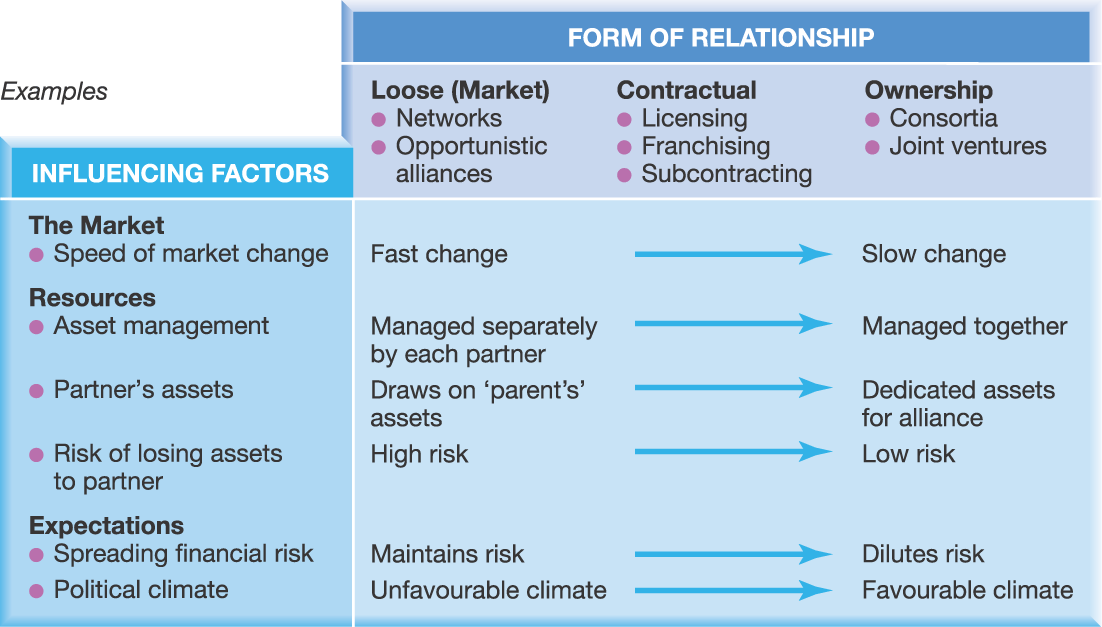 Exhibit 7.3
17
Ingredients of Successful Alliances
Clear strategic purpose with senior management support
Compatibility at operational level
Strong interpersonal relationships
Transcend national cultural differences
Defining and meeting performance expectations
Clear goals, governance and organisation
Simple, flexible, allowed to evolve and change
Trust
Most important for success
Competence based
Character based
18
Success Criteria for Strategic Options
Suitability
Whether strategy addresses circumstances in which organisation is operating
Linked to strategic position
Rationale of strategy
Acceptability
The expected performance outcomes (e.g.  risk/return)
Meeting expectations of stakeholders
Feasibility
Whether strategy can be made to work in practice
Linked to strategic capability
19
Understanding the suitability of strategic options by using concepts about the strategic postion
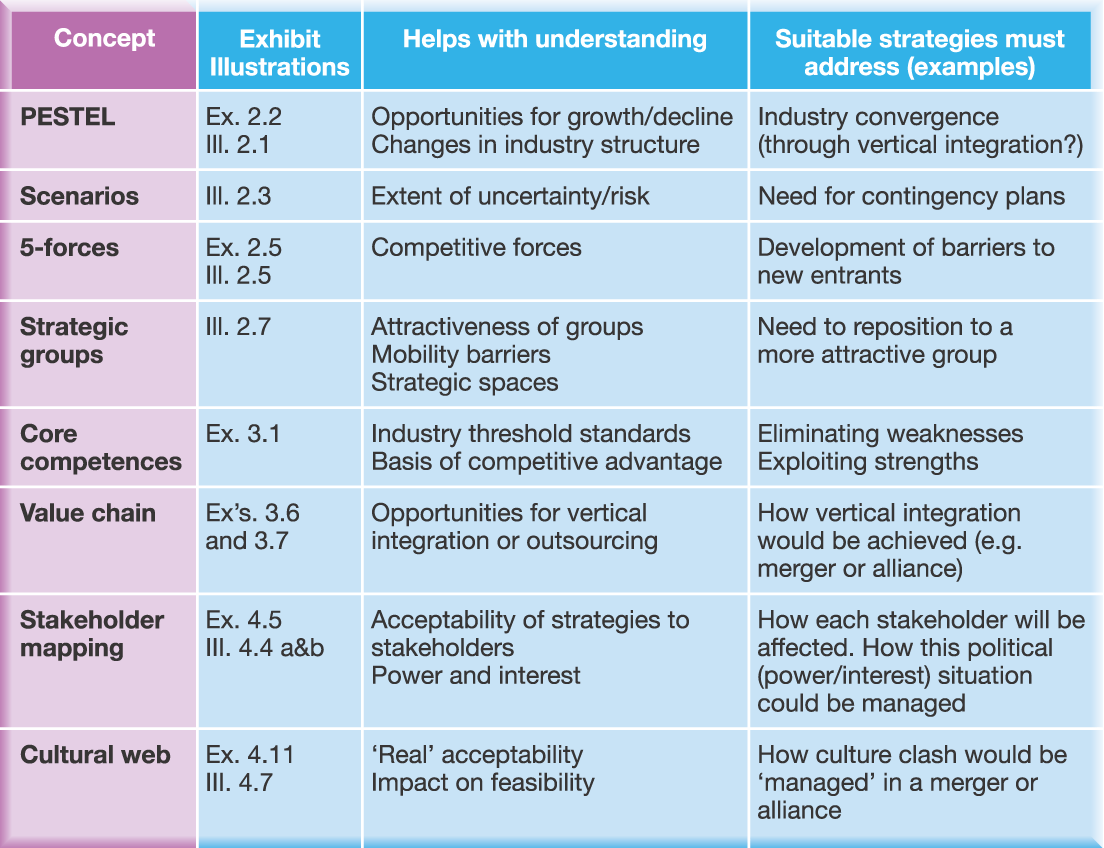 Exhibit 7.4
20
Suitability – Strategic Position
Amended Exh 7.4
Some examples of suitability
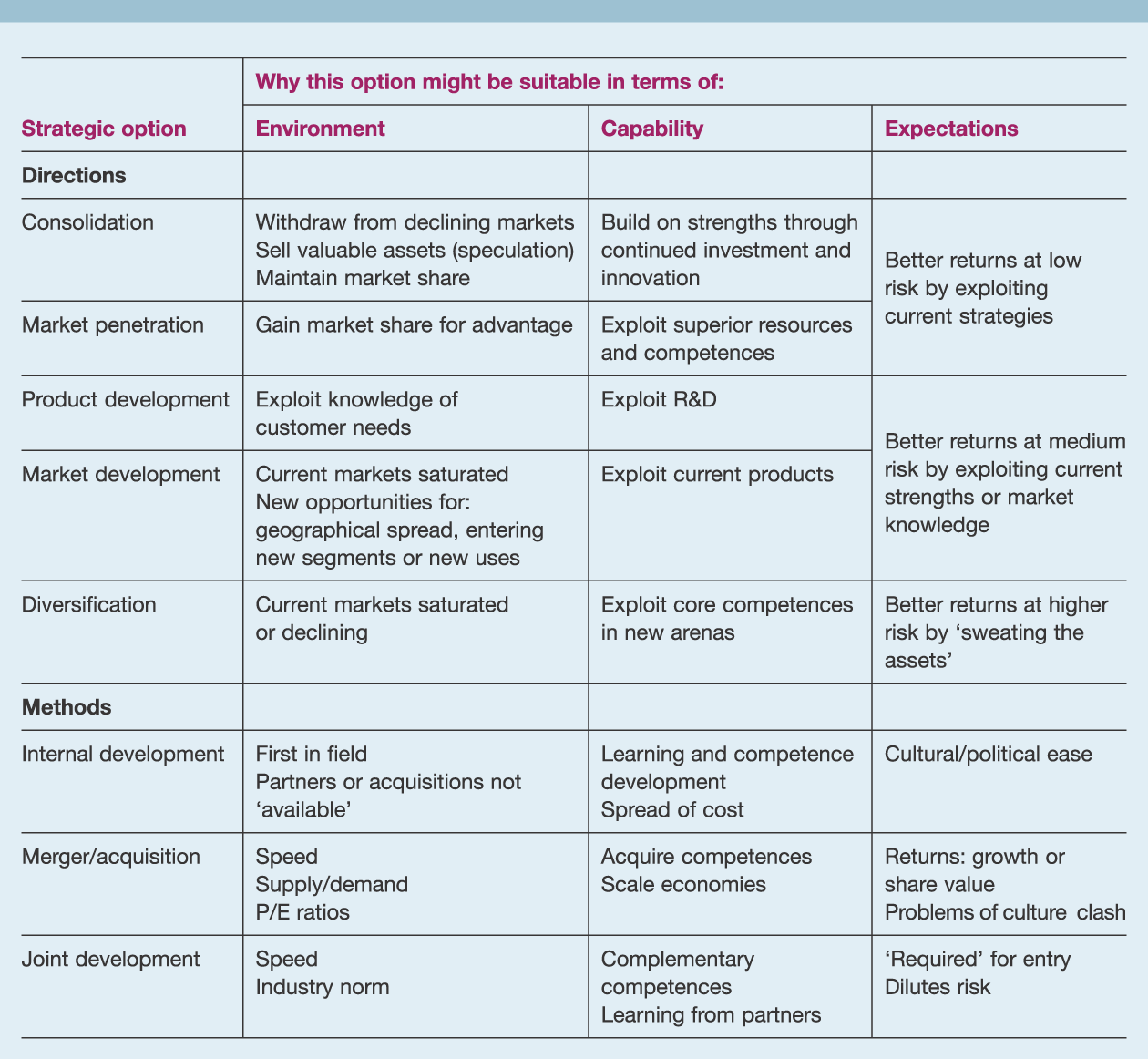 Exhibit 7.5
22
Examples of Suitability - Directions for Growth
Examples of Suitability - Methods of Growth
Understanding the relative suitability of
Strategic options
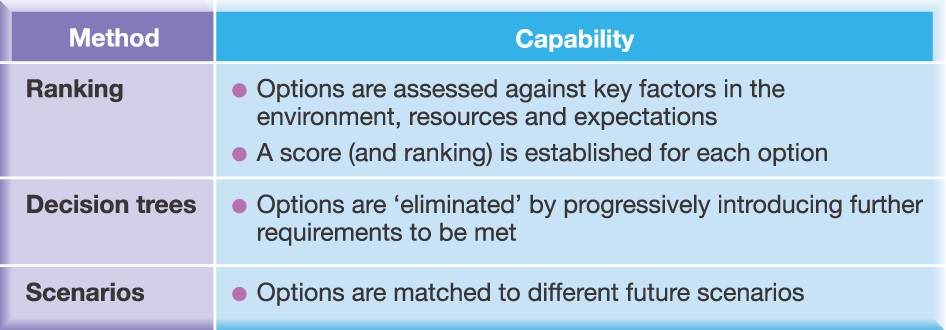 Exhibit 7.6
25
Why Strategies may be Unsuitable
Biased 
Not addressing all three factors of environment, capability and expectations
Relative suitability
Other options may be more suitable
Elements of strategy not internally consistent
Competitive strategy, development direction and development method
26
Some criteria for understanding the acceptability of strategic options
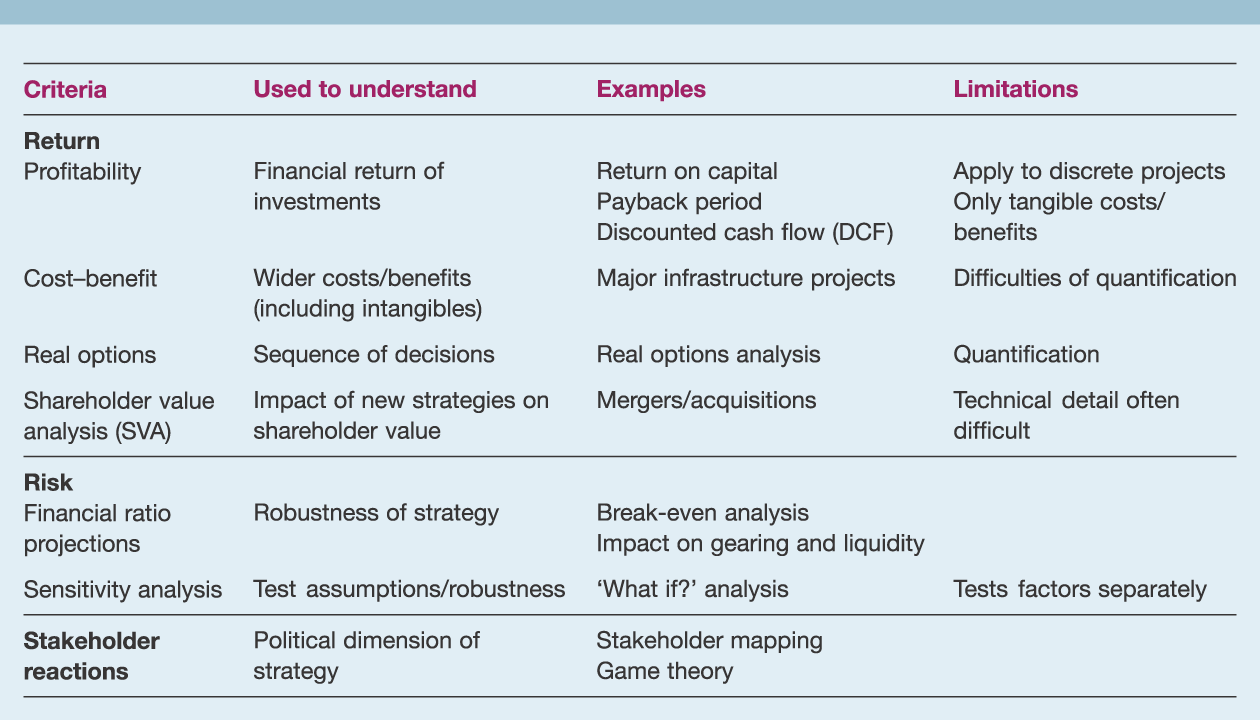 Exhibit 7.7
27
Criteria for Acceptability
Criteria for Acceptability
Assessing profitability (1)
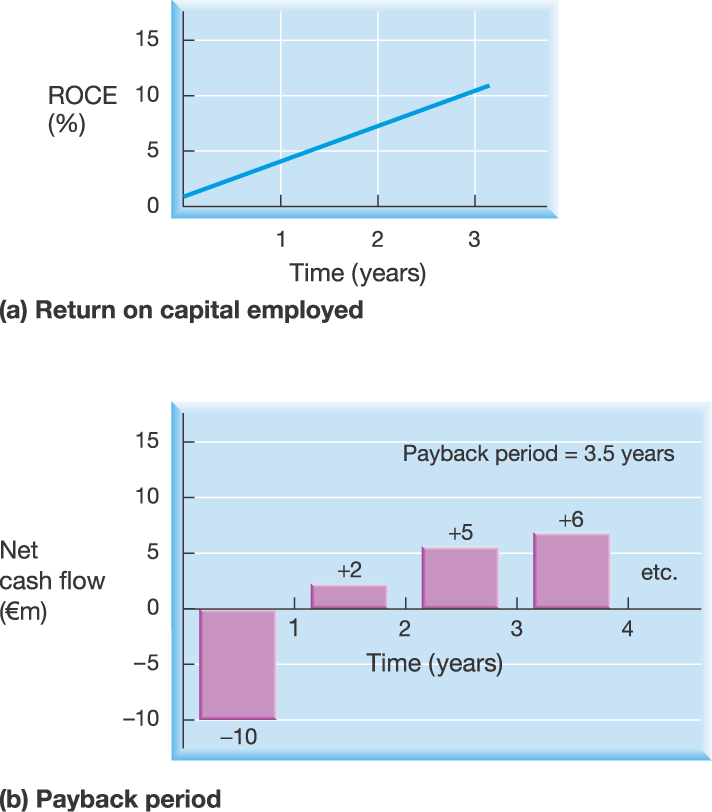 Exhibit 7.8a
30
Assessing profitability (2)
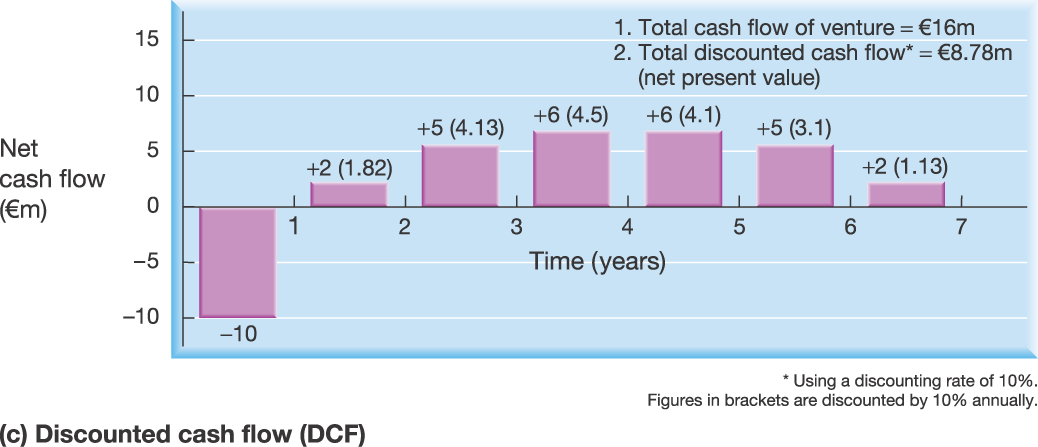 Exhibit 7.8b
31
Real options framework
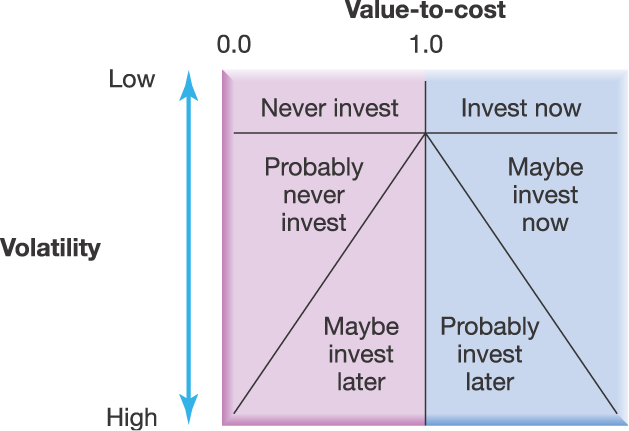 Source: Reprinted with permission of Harvard Business Review. Adapted from T.A. Luehrman, “Strategy as a portfolio of real options”, September-October, 1998, p. 3. Copyright © 1989 by the Harvard Business School Publishing Corporation; all rights reserved.
Exhibit 7.9
32
Feasibility
Financial
Funds flow forecasting – timing of new funding
Break-even analysis
Resource deployment
Resources and competences needed
Threshold
Unique resources/core competences
Scale, quality of resource, timetable for change
33
Resource Deployment
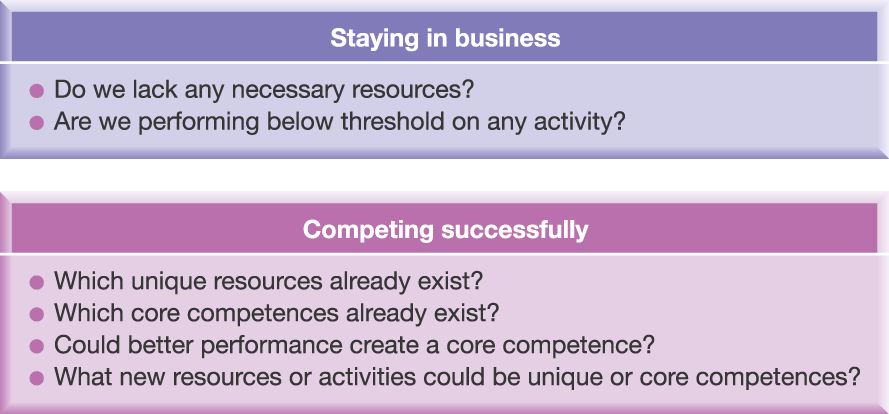 Exhibit 7.10
34
Key Points (1)
Three elements of strategic choice
Competitive strategy
Direction of development
Method of development
Four categories of development directions
Protect and build
Product development
Market development
Diversification
35
Key Points (2)
Three methods of strategy development
Internal development
Mergers and acquisitions
Strategic alliances
Three success criteria for strategic options
Suitability
Acceptability
Feasibility
Range of analytical techniques for evaluation of strategic options
36